LAKÁSBAN LAKHATÁS LEHETŐSÉGEI HAZAI MEGVALÓSÍTÁSÚ LAKHATÁSI PROGRAMOK2019.09.12.BalatonföldvárAlagi Szilárd
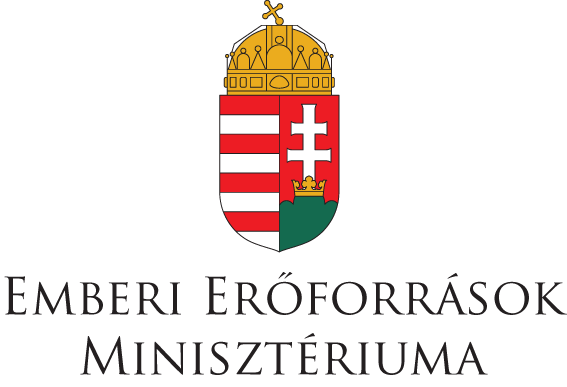 Szociális és Gyermekjóléti 
Szolgáltatások Főosztálya
Jelenleg igénybe vehető lakhatási programok
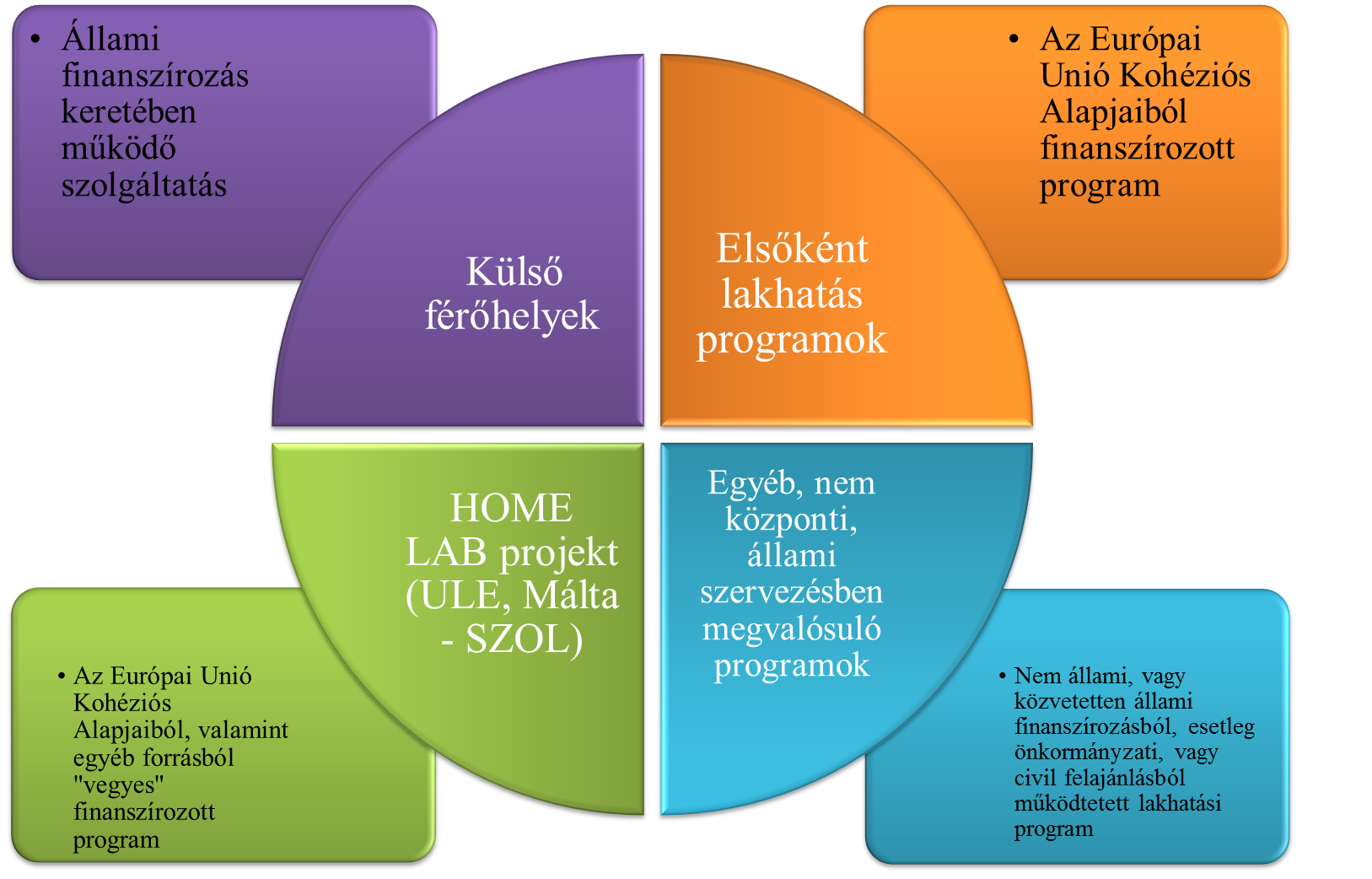 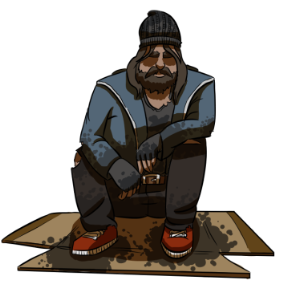 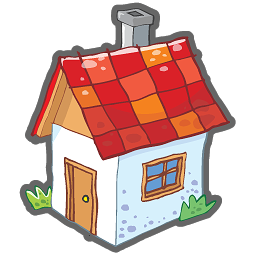 A külső férőhely szolgáltatás I.
2017 január 1-től elérhető
hajléktalanok átmeneti szállását,
hajléktalan személyek nappali melegedőjét - ha az adott település nem kötelezett hajléktalan személyek átmeneti szállása szolgáltatást biztosítani -  fenntartók számára.
Finanszírozása a Hajléktalan személyek átmeneti szállásának biztosított normatív támogatás 50 %-a;
A lakhatási szolgáltatás biztosítása történhet épületen belül vagy külső férőhelyeken (lakás, önálló ingatlan stb.)
A külső férőhely szolgáltatás II.
A szükséges méretékű szociális munka biztosítható, de nem kötelező, vonatkozó létszám számítására az intézmény nem kötelezett
Az ellátottól lakhatási költség kérhető – mely nem azonos a térítési díjjal - (Lakhatási költség alatt a fűtés-, áram-, gáz-, víz- és csatornaszolgáltatásért, szemétszállításért fizetendő díjak és a közös költség együttes összege értendő) 
lakhatási szolgáltatás időtartama nem haladhatja meg a három évet
A külső férőhely szolgáltatás III.
A külső férőhely szolgáltatás IV.Életképek
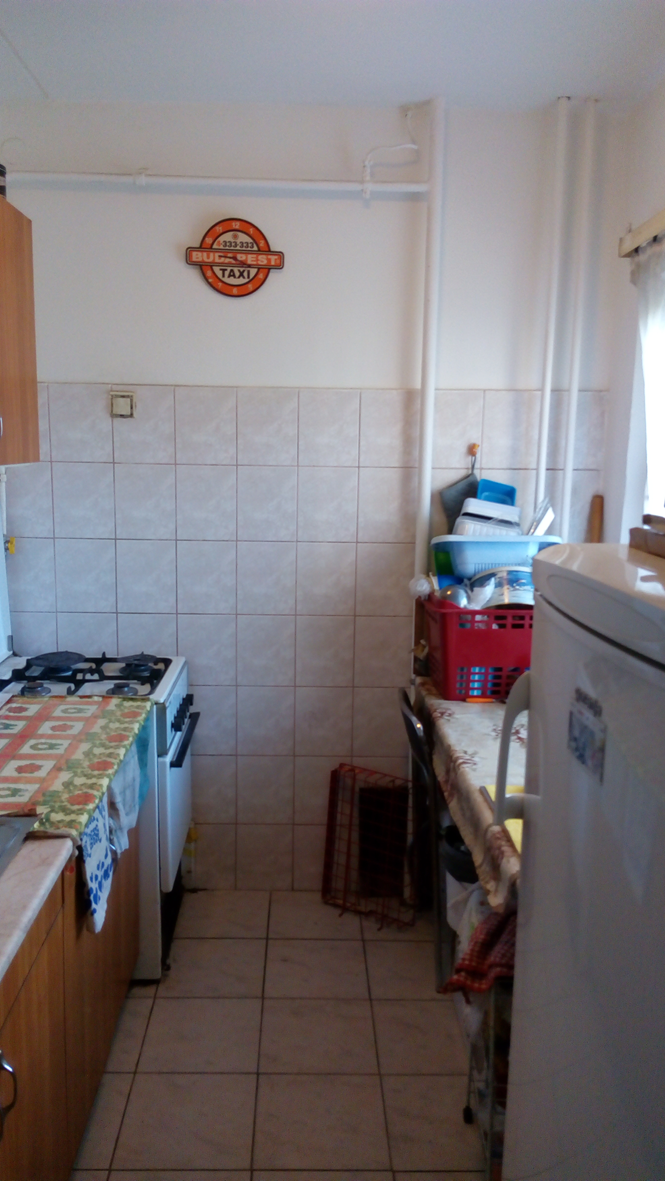 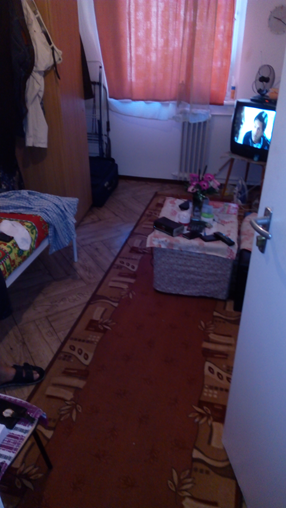 Elsőként lakhatás program I.
Az „Elsőként lakhatás” szemlélet hitvallása, hogy minden ember képes önállóan lakni, a lépcsőzetes kiléptetést kihagyva azt tartja indokoltnak, hogy az érintetteket a lehető legrövidebb időn belül önálló lakhatásba szükséges elhelyezni. A lakhatás feltételei a normálisan elvárható mértéket nem haladhatják meg. Az „Elsőként lakhatás” megközelítés eredetileg a ”krónikus,” hosszan utcán élő, egészségügyi és mentális betegségekkel küzdő hajléktalan emberek segítségét tűzte ki célul.
Elsőként lakhatás program II.EFOP-1.1.4-16 és a VEKOP-7.1.5-16 „Elsőként lakhatás” standard pályázatos projektek
Az „Elsőként lakhatás” alapelvei: 
a lakhatás emberi jog, 
a szolgáltatást igénybe vevőt tiszteletben kell tartani, és biztosítani kell számára a választás lehetőségét és a saját élete feletti önrendelkezés jogát, 
a lakhatás és a gondozási folyamat szétválasztásra kell, hogy kerüljenek, 
a segítő kapcsolatban a felépülés ösztönzésére és ártalomcsökkentésre kell a figyelmet szentelni és nem szabja feltételnek a teljes absztinenciát,
kényszermentes és személyközpontú aktív együttműködés, rugalmas segítségnyújtás amíg arra szükség van. 
A legtöbb szolgáltatás már az önálló lakhatásban történik és azok tartalma, hossza az ügyfél szükségleteihez és döntéséhez igazodik.
Elsőként lakhatás program III.Beavatkozási fázisok
Mentorálás, segítés
Állapotfelmérés
Személyes segítés, szükségletekhez igazodó szociális munka, egyéni esetkezelés, 
Információnyújtás, tanácsadás
A szociális szolgáltatókkal kapcsolatfelvétel, kapcsolattartás és hivatalos ügyek intézésében való segítségnyújtás,
Csoportos mentorálás/ fejlesztés,
Krízisügyeletben történő beavatkozások,
Konfliktuskezelés, Krízisintervenció,
Lakhatási lehetőségek felkutatása, lakásbérleti szerződések megkötésének segítése,
A célcsoporttagok önálló életvitelre való  felkészítése, 
Kapcsolattartás lakóközösséggel, lakástulajdonosokkal, munkáltatóval,
Álláslehetőségek felkutatása, a célcsoporttagok felkészítése a munkavállalásra,
Családi és támogató társadalmi kapcsolatok kialakításának segítése,
Utógondozás/nyomon követés.
Komplex szükségletfelmérés,
Egészségügyi, fizikai állapot felmérése,
Mentális, pszichológiai állapot felmérése,
Addiktológiai, pszichiátriai állapot felmérése
Szociális helyzet, kapcsolatrendszer, lakhatási előzmények felmérése,
Képzettség, munkaerő piaci helyzet, pályaorientáció, motiváció felmérése,
Kulcskompetencia, készségek felmérése,
Üzemorvosi/munka alkalmassági/ pályaalkalmassági vizsgálat.
Elsőként lakhatás program IV.A projekt számokban
Elsőként lakhatás program V.A projektek települési megoszlása
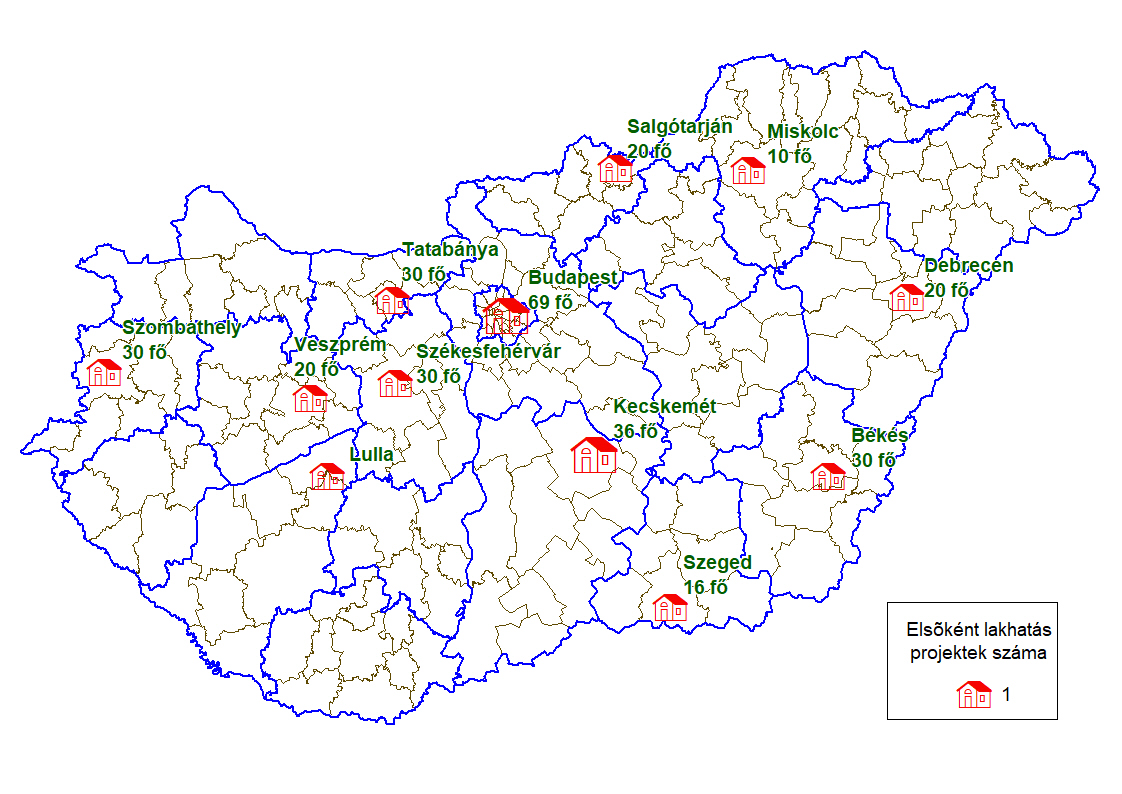 Elsőként lakhatás program VI.Életképek a projektből
Albérlet
Kertészeti képzés
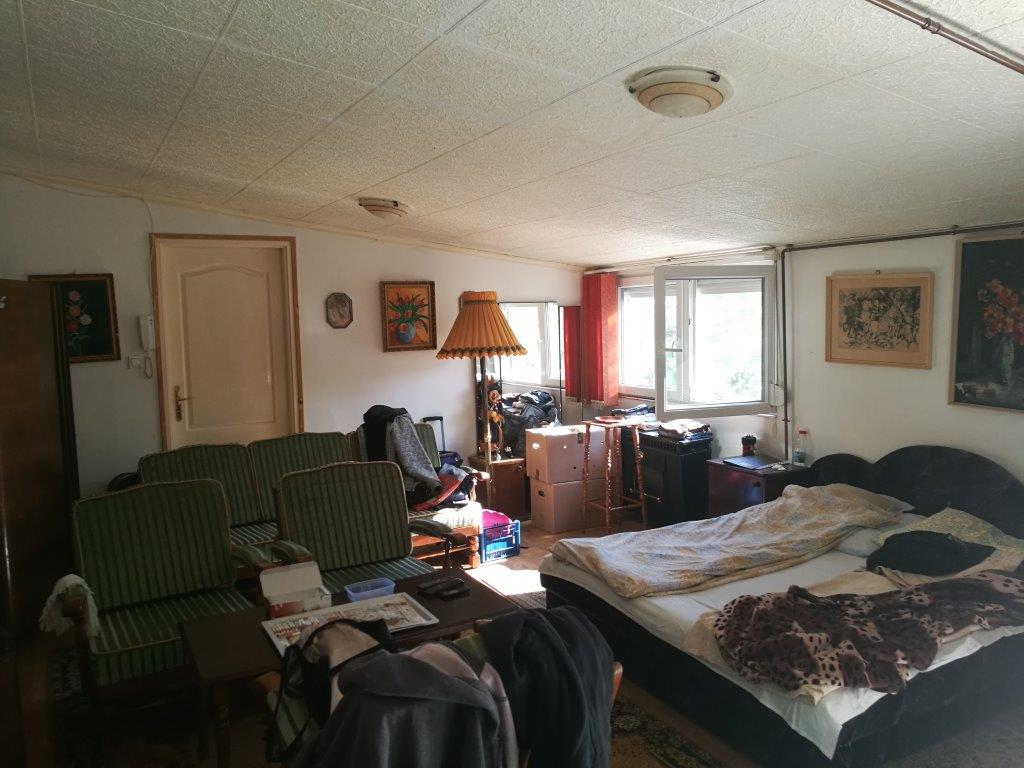 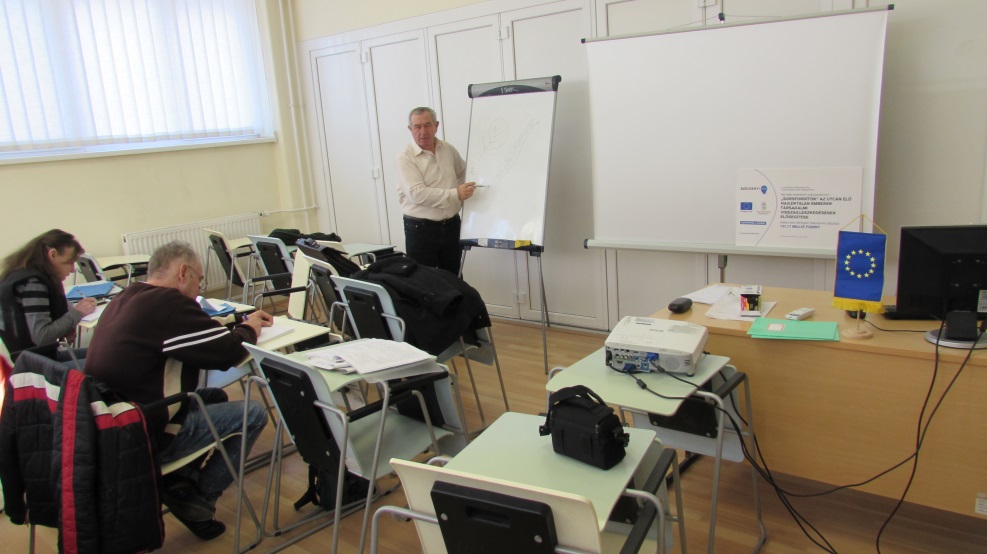 Konyha
Műtrágyázás
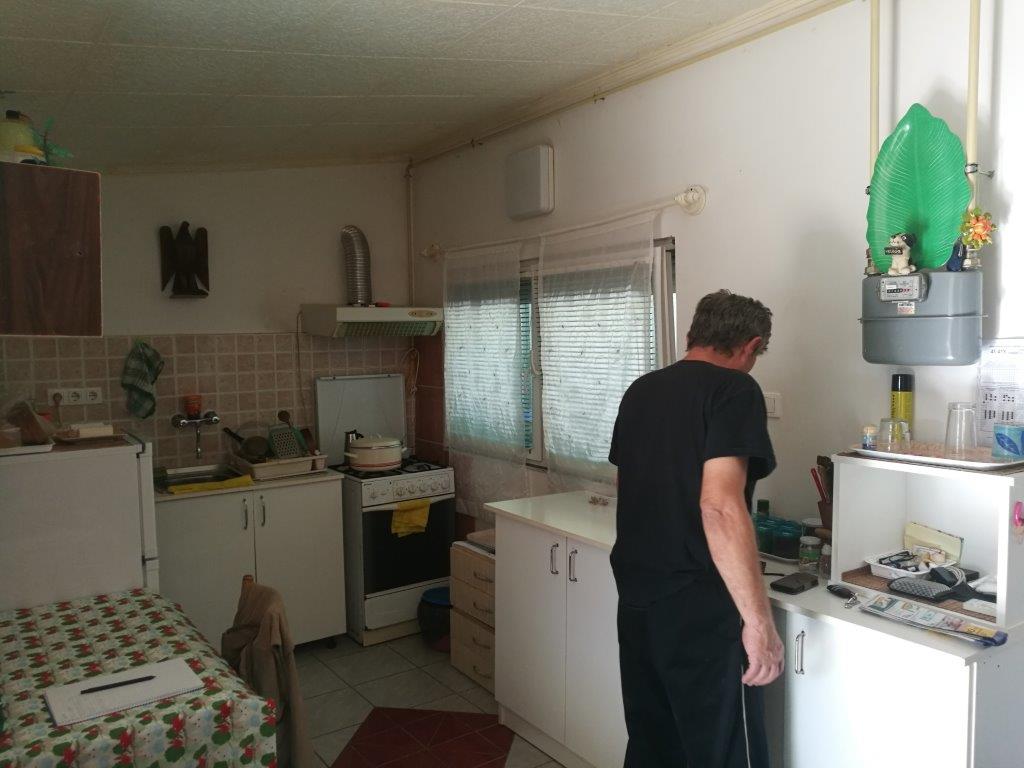 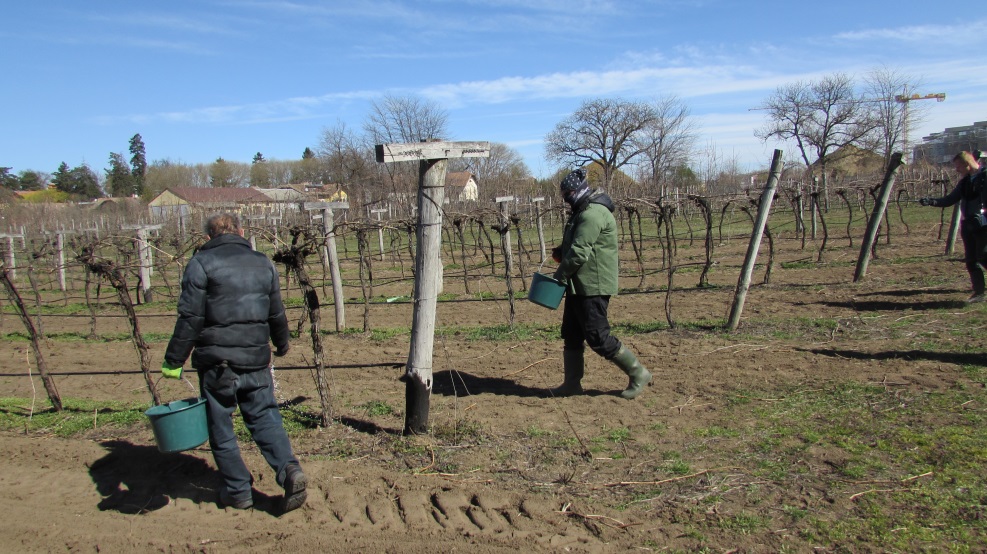 Forrás: Bakos Péter ReFoMix Nkft.
HOMELAB projekt
A HomeLab projekt fő célkitűzése:
Szociális Lakásügynökség (SZOL) modell tesztelése öt kísérleti projektben a négy Visegrádi országban;
Pénzügyi és szervezeti szempontból fenntartható Szociális Lakásügynökség modell kidolgozása a tapasztalatok figyelembevételével, 
Szakpolitikai ajánlás készítése, és a projekt eredményeinek ismertetése.
Mettől, meddig:  
A 2016-2019 közötti időintervallumban;
Feladata: 
A modell adaptálása a négy ország eltérő feltételrendszereihez a különböző szociális és ellátórendszerek, intézményi keretek, lakás- és munkaerő piaci körülmények között. 
Magyarországi megvalósítók: 
Városkutatás Kft., mint projektgazda
Magyar Máltai Szeretetszolgálat Egyesület
Utcáról Lakásba Egyesület
Utcáról Lakásba! Egyesület I.
Az ULE célcsoportja a projektben: 
Saját építésű kunyhóban élő, önálló háztartást vezető hajléktalan emberek 
A HomeLab projektbe bevont háztartások száma:  
17 háztartás formális lakhatásban történő elhelyezése 
Az ULE tevékenysége a projektben: 
Intenzív szociális munkával történő segítségnyújtás az új körülményeikhez való alkalmazkodásban, illetve a munkakeresésben, a stabil munkavállalásban az ellátottak számára
A lakhatási körülmények: 
A megfizethető bérlakásba többnyire két személy elhelyezéséről gondoskodtak 
jellemzően olyan párok elhelyezését biztosították akik azelőtt is közös háztartásban éltek
Utcáról Lakásba! Egyesület II.
Alappillérek
A  szolgáltatási háttér
Két tevékenységi kör
Kunyhóból Lakásba
Önkormányzati együttműködés 
Lakhatást Most! lakásügynökség
Magán, vagy saját tulajdonú ingatlanok szociális alapon történő bérbeadása
4 budapesti  önkormányzattal való  kapcsolat (X. kerület – Kőbánya, XIX. kerület – Kispest, XX. kerület – Pesterzsébet és XXIII. kerület, Soroksár)
Saját tulajdonú ingatlan (Soroksár – mobilház)
magánbérlemények az egyesület kezelésében
Önkéntesek bevonása
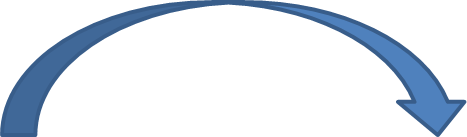 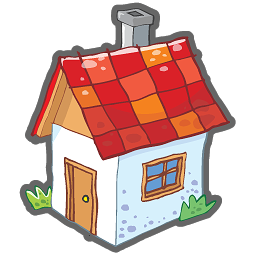 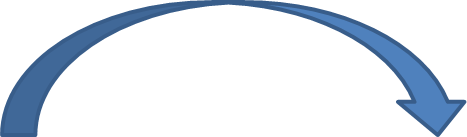 Utcáról Lakásba! Egyesület III.Életképek
Mobilház - Soroksár
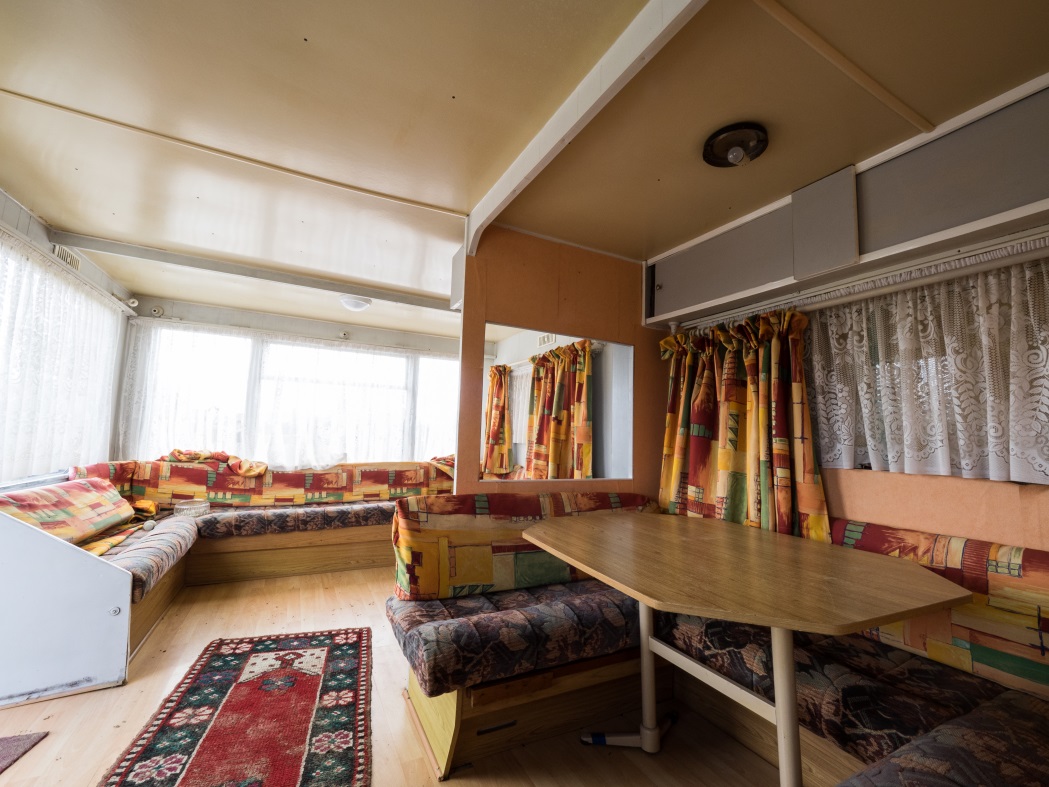 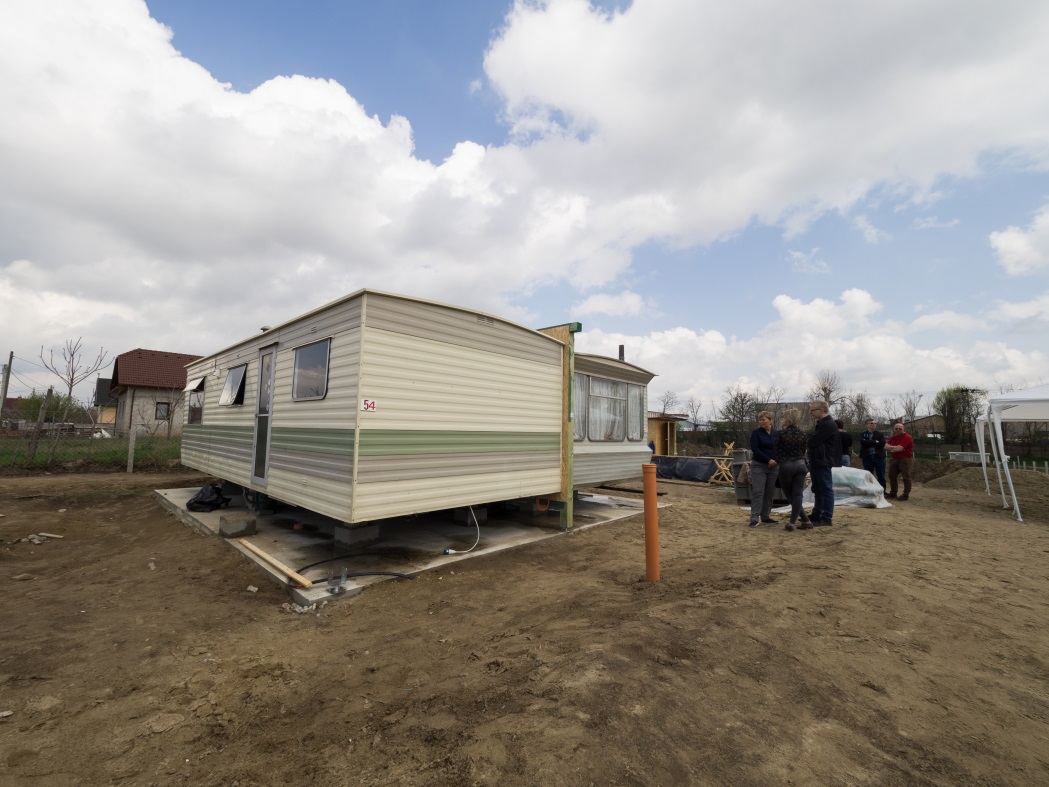 Forrás: https://utcarollakasba.hu/
Képek: Udvarhelyi Tessza, Tóth Ridovics Máté, Vörös Anna
Utcáról Lakásba! Egyesület IV.Életképek
Kőbánya – önkormányzati bérlakás felújítás
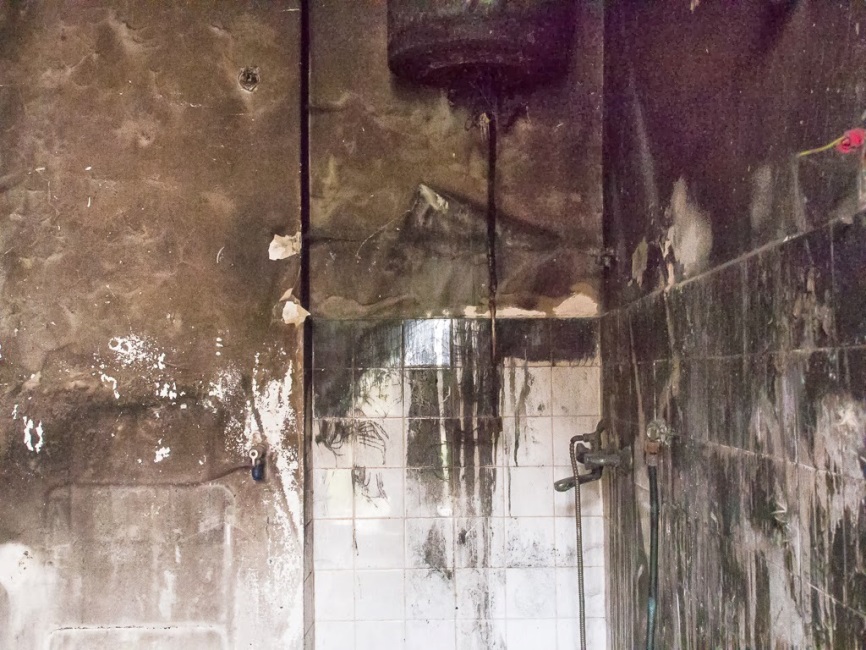 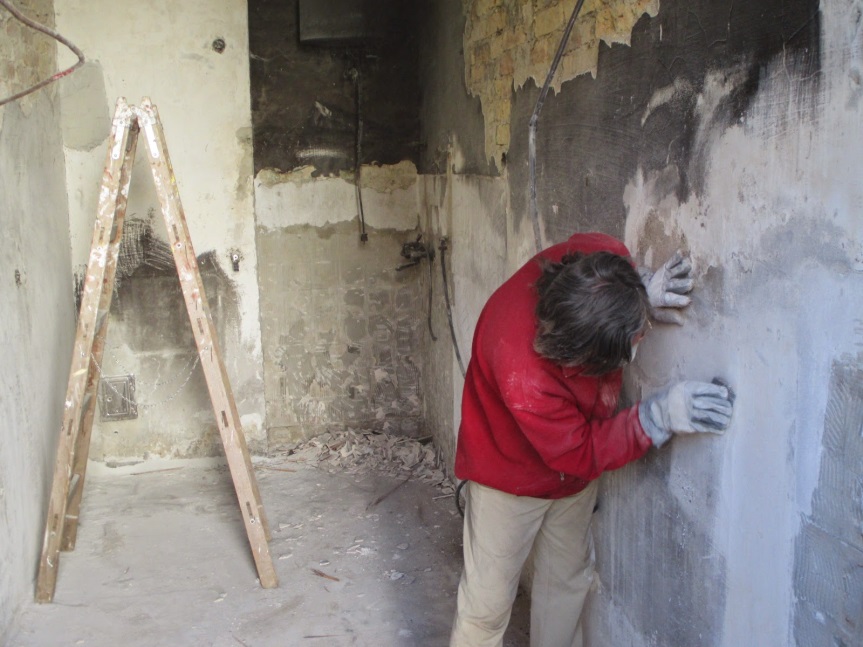 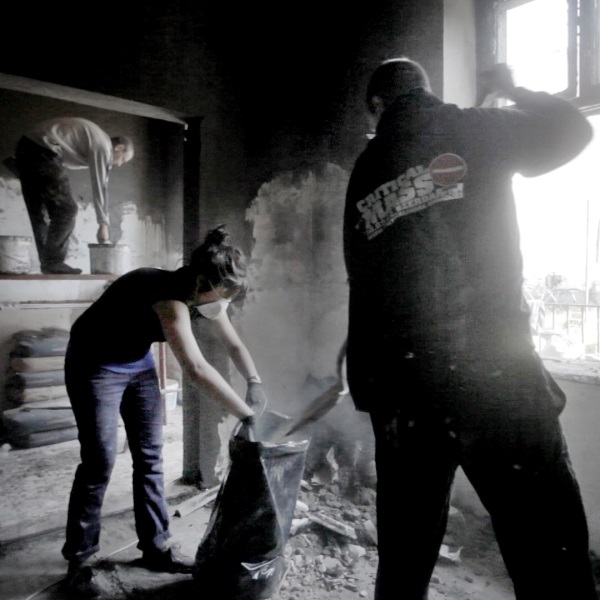 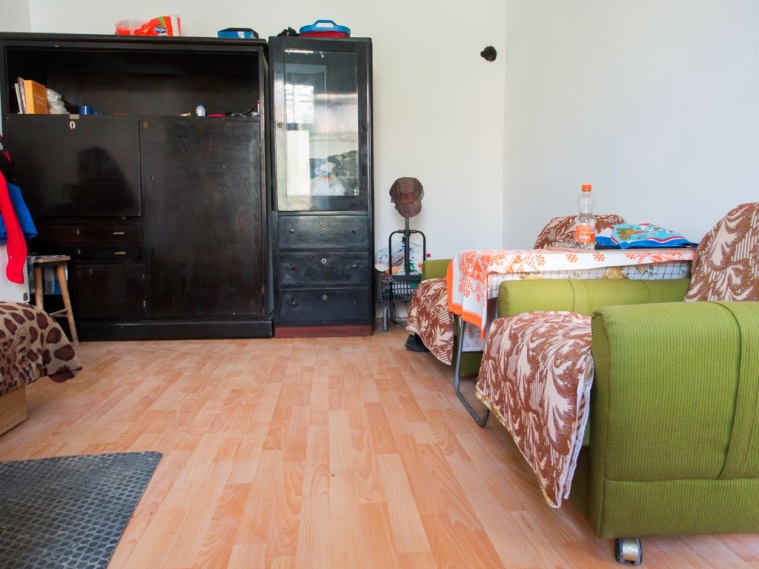 Magyar Máltai Szeretetszolgálat I. „VESZOL”
A Magyar Máltai Szeretetszolgálat munkatársai Veszprémben valósítanak meg kísérleti projektet, szintén a lakhatás, a szociális munka és a munkavállalási segítségnyújtás integrációjával,
Ez a legnagyobb kísérleti projekt a HomeLab projektben, amelybe a szervezet 66 háztartást vont be,
 Öt célcsoporttal dolgoznak
Magyar Máltai Szeretetszolgálat II. „VESZOL”
Magyar Máltai Szeretetszolgálat III. „VESZOL”
Magyar Máltai Szeretetszolgálat IV. „VESZOL” a modell
"VESZOL"
Máltai Szeretetszolgálat
VMJV önkormányzata
- önkormányzati tulajdonú lakásállomány kezelése (mintegy 170 db lakás)
- lakásállomány közösségi tulajdonban marad
- a kezelési és üzemeltetési feladatokat a „VESZOL” látja el
- szociális munkát és foglalkoztatást segítő szolgáltatást is biztosít
Magyar Máltai Szeretetszolgálat V. „VESZOL” a modell
Magyar Máltai Szeretetszolgálat VI. „VESZOL” életképek
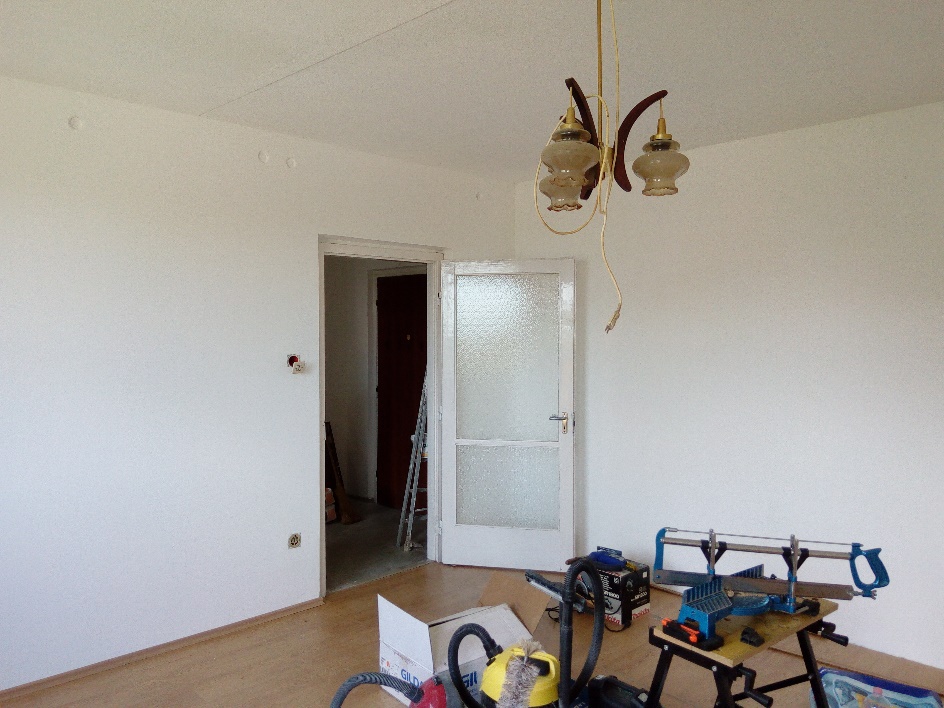 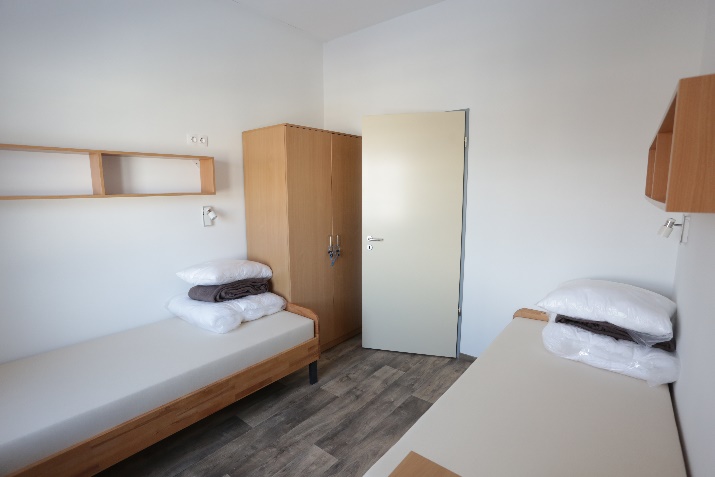 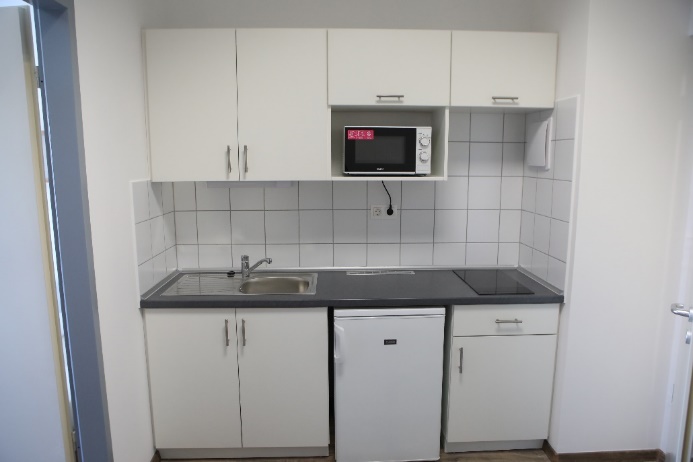 Közterület Helyett Emberibb Körülmények 
(KHEK Budapest)
Közterület Helyett Emberibb Körülmények 
(KHEK Budapest)
Hajléktalanokért Közalapítvány pályázatai
Köszönöm a figyelmet!szilard.alagi@emmi.gov.hu
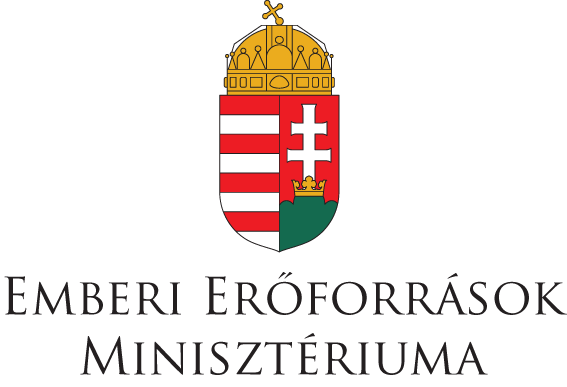 Szociális és Gyermekjóléti 
Szolgáltatások Főosztálya